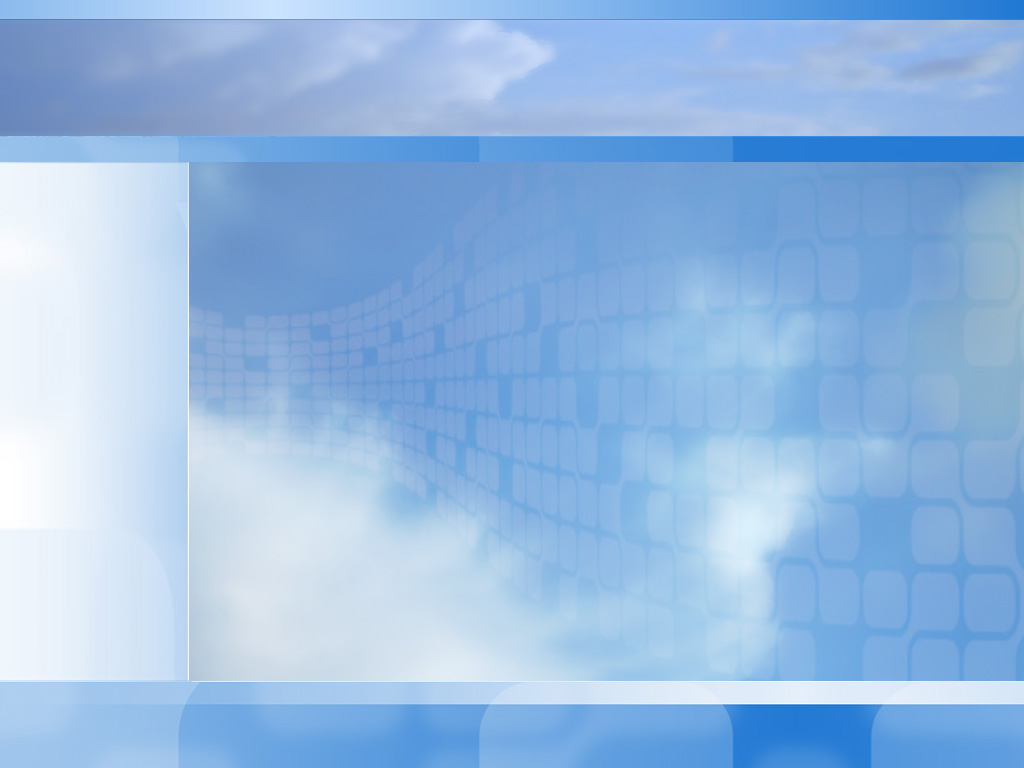 Городское методическое объединение 
старших воспитателей
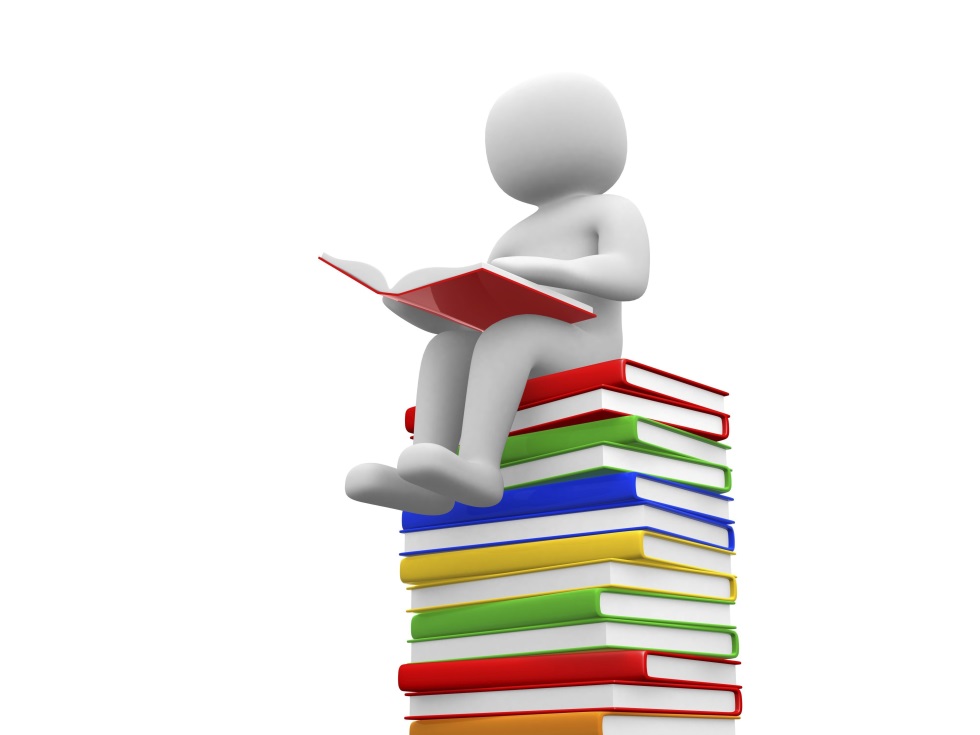 Планирование и реализация образовательной деятельности в 
соответствии с образовательной программой дошкольного образования
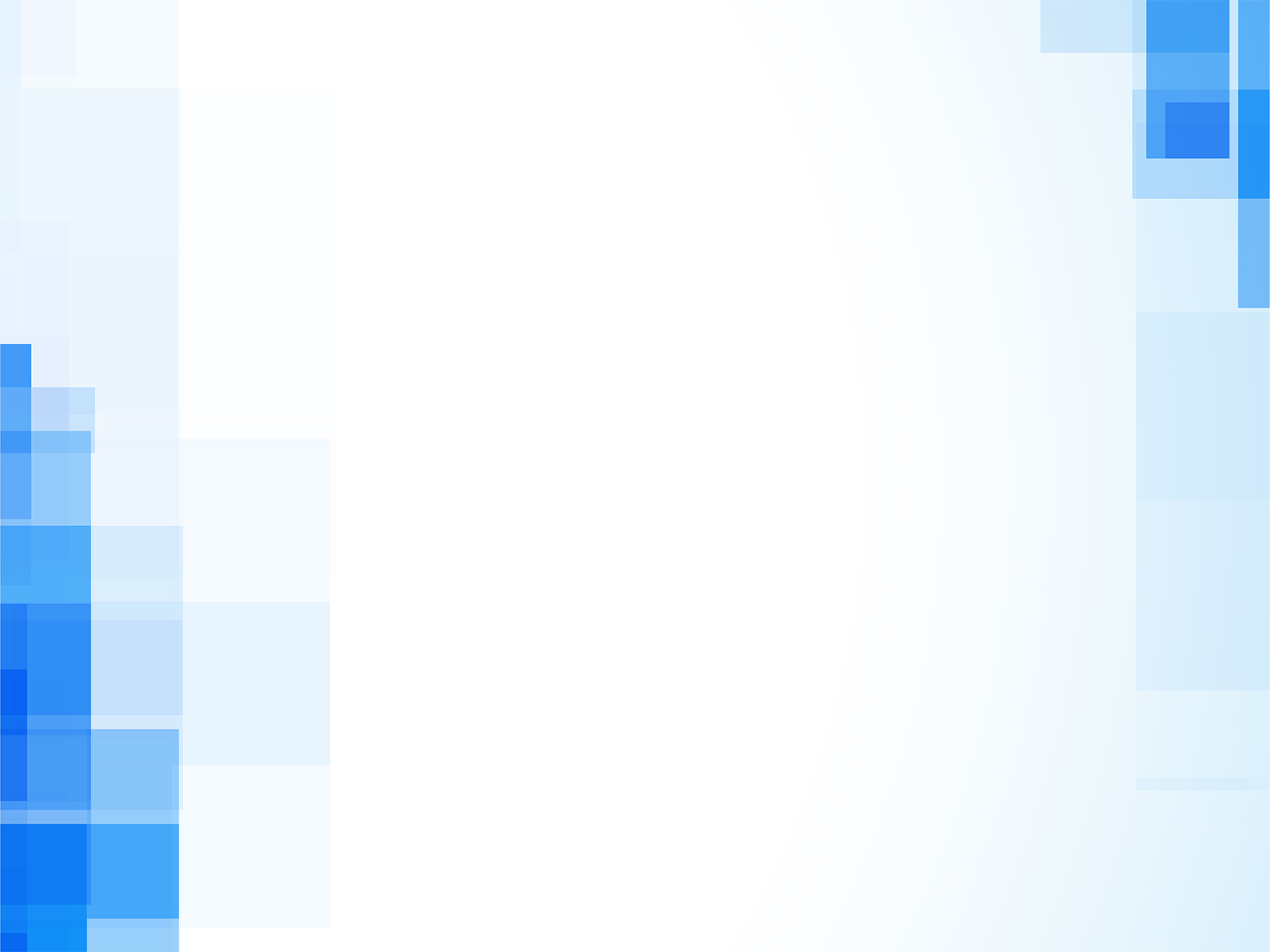 Как правильно назвать программу дошкольного образования?


ФЗ «Об образовании в РФ» ч.3 ст. 12 
К основным образовательным программам относятся: 
основные общеобразовательные программы - образовательные программы дошкольного образования, образовательные программы начального общего образования ...
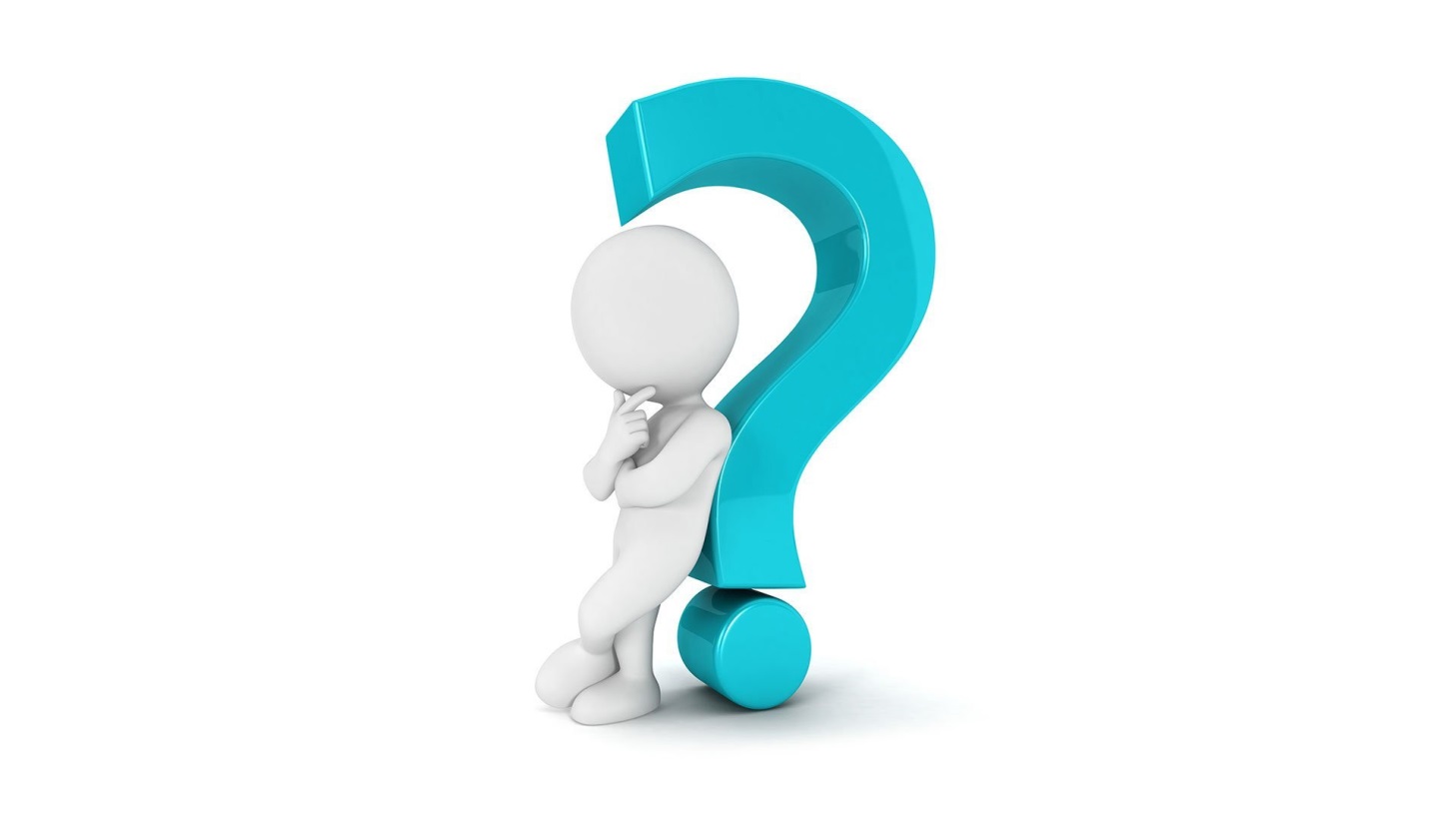 Правильное название основной программы ДОО - «Образовательная программа дошкольного образования»
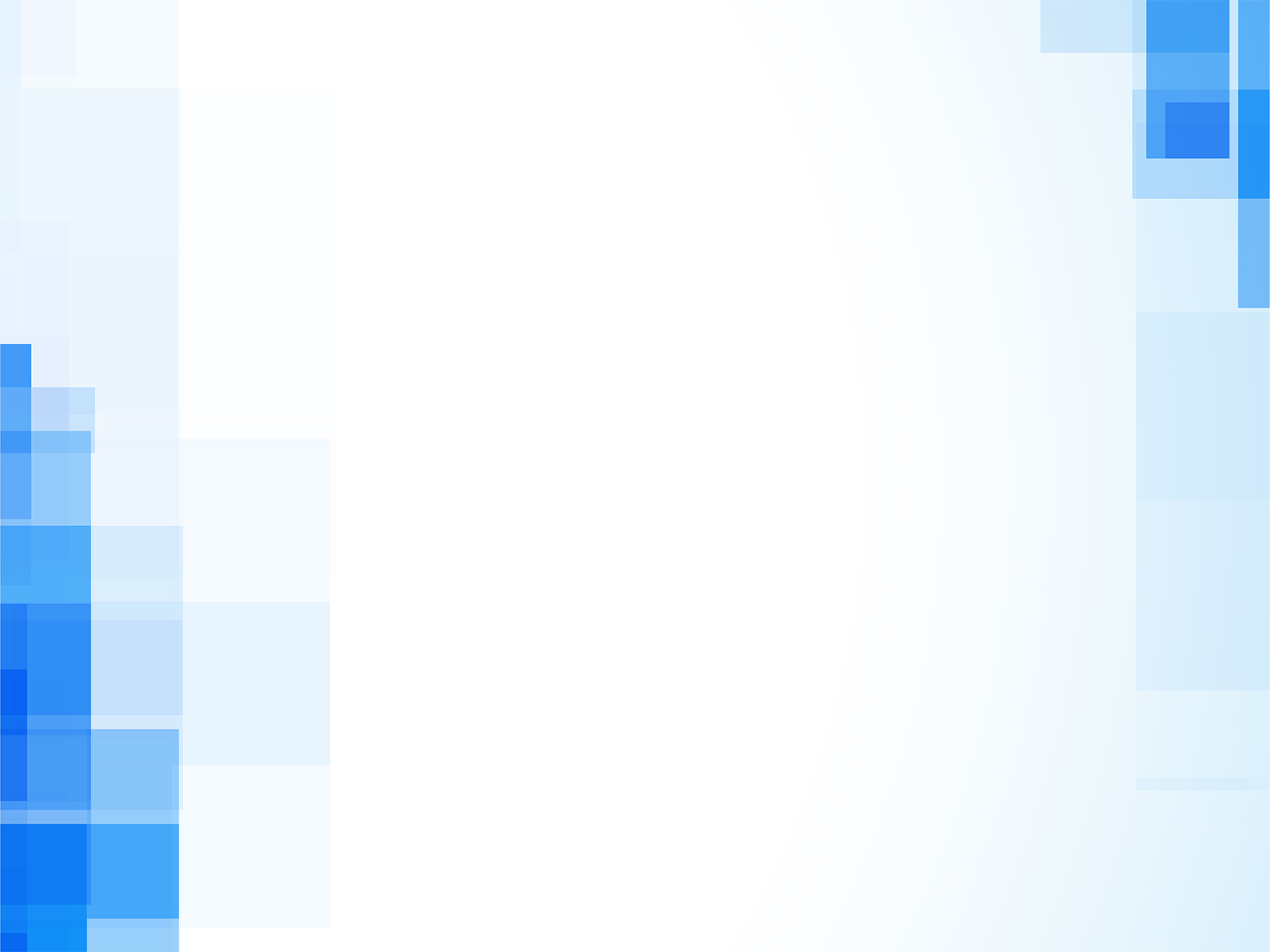 Муниципальное дошкольное образовательное автономное учреждение города Бузулука 
«Детский сад № 1 комбинированного вида»
Образовательная программа дошкольного образования муниципального дошкольного автономного учреждения 
города Бузулука «Детский сад № 1 комбинированного вида»
Разработана в соответствии с федеральным государственным образовательным стандартом дошкольного образования (утвержден приказом Минобрнауки России от 17 октября 2013 г. № 1155, зарегистрировано в Минюсте России 14 ноября 2013 г., регистрационный № 30384; в редакции приказа Минпросвещения России от 8 ноября 2022 г. № 955, зарегистрировано в Минюсте России 6 февраля 2023 г., регистрационный № 72264) 
и федеральной образовательной программой дошкольного образования (утверждена приказом Минпросвещения России от 25 ноября 2022 г. № 1028, зарегистрировано в Минюсте России 28 декабря 2022 г., регистрационный № 71847)  







Бузулук, 2023
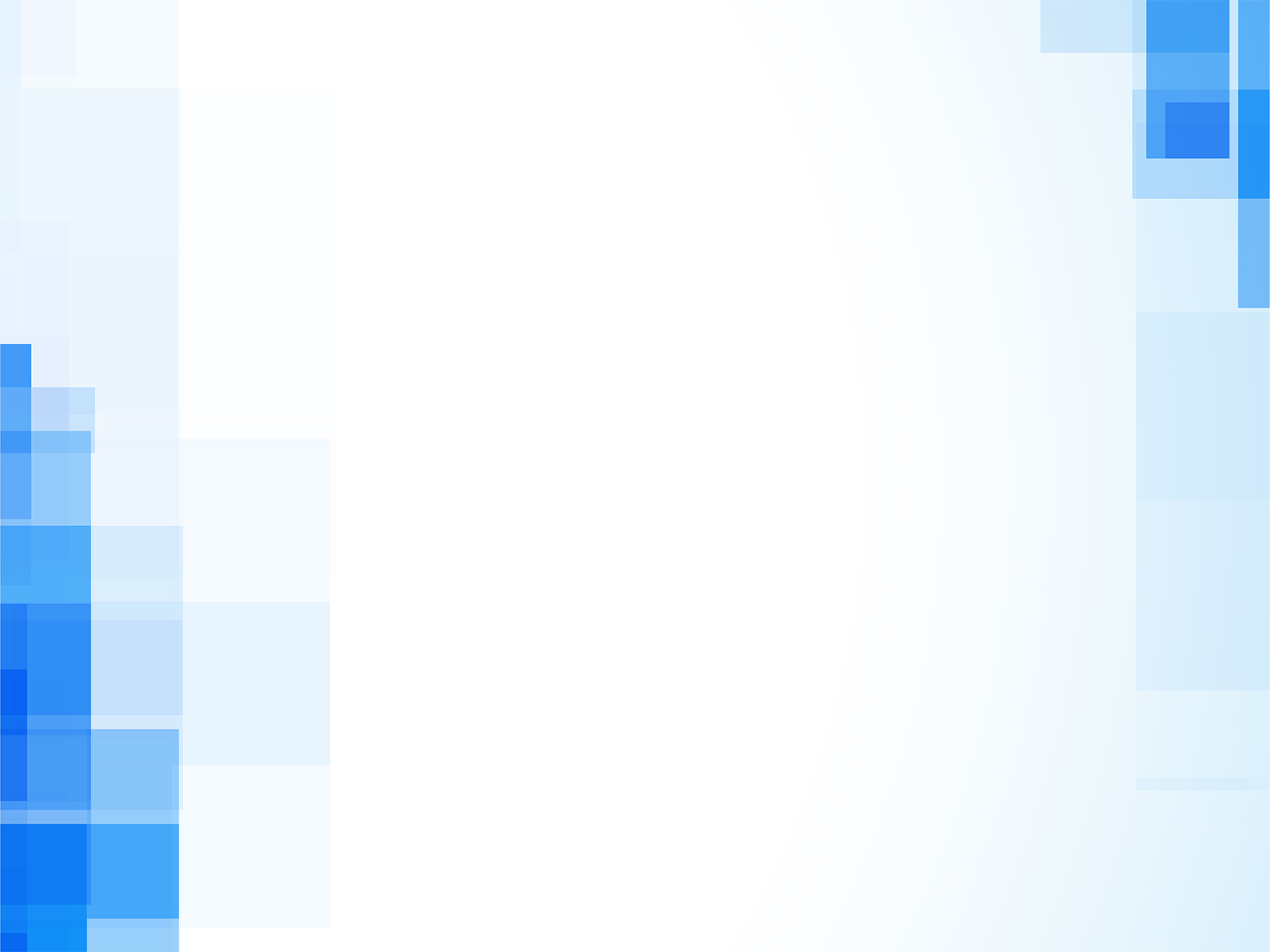 Структура ОП ДОО задана во ФГОС ДО в Разделе II. Требования к структуре образовательной программы дошкольного образования и ее объему
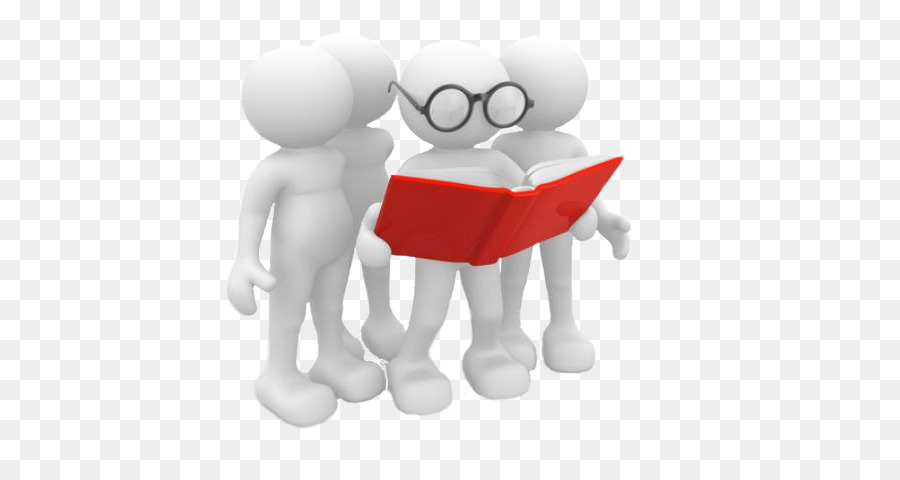 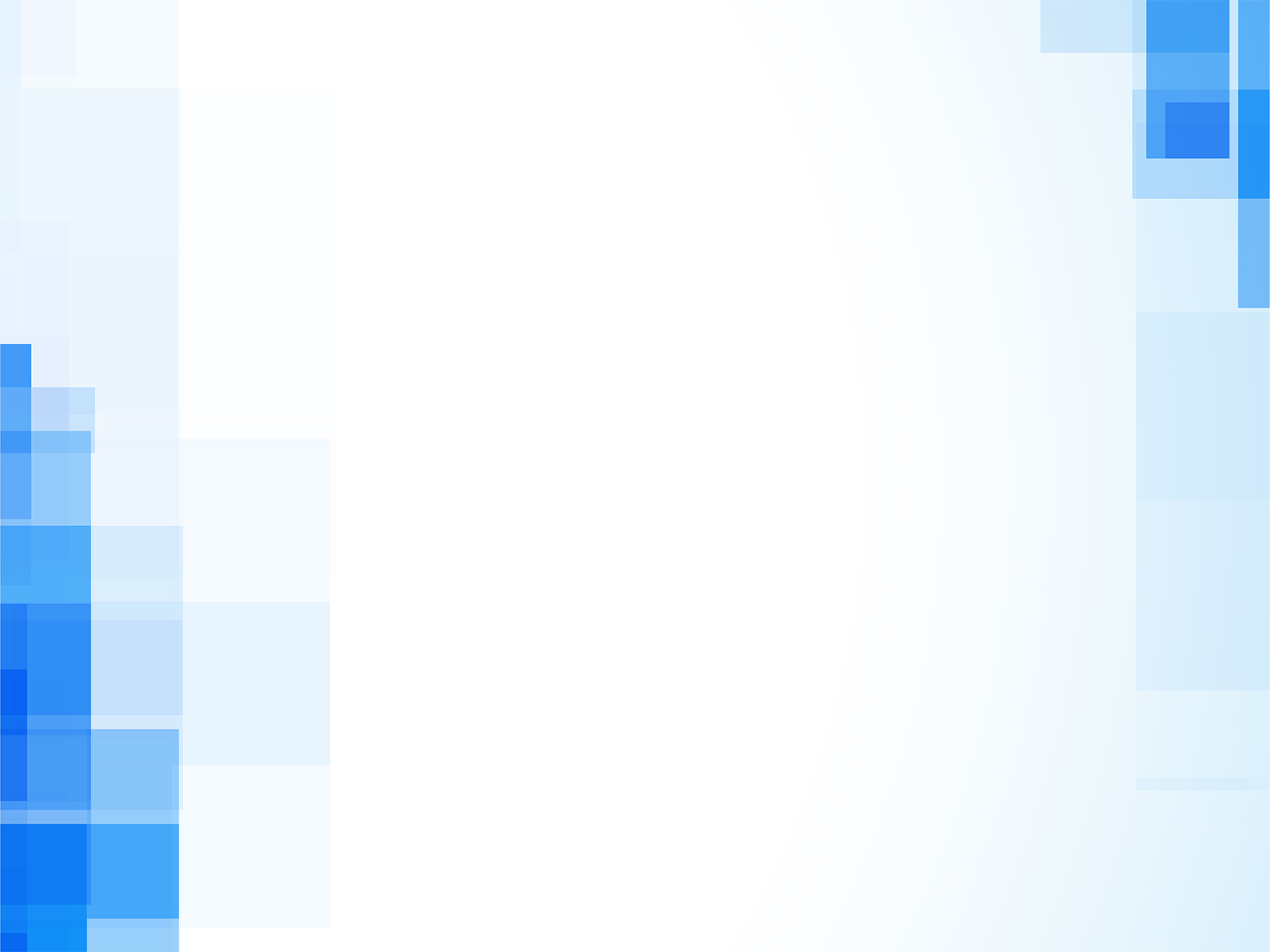 1. Целевой раздел обязательной части Программы и части, формируемой участниками образовательных отношений
1.1 Пояснительная записка
1.1.1 Цели и задачи программы
1.1.2 Принципы и подходы к формированию Программы
1.1.3 Значимые для разработки и реализации Программы характеристики, в том числе характеристики особенностей развития детей раннего и дошкольного возраста 

1.2 Планируемые результаты освоения Программы, с учетом возрастных возможностей и индивидуальных различий (индивидуальных траекторий развития) детей, а также особенностей развития детей с ОВЗ, в том числе детей-инвалидов

1.3 Педагогическая диагностика достижения планируемых результатов
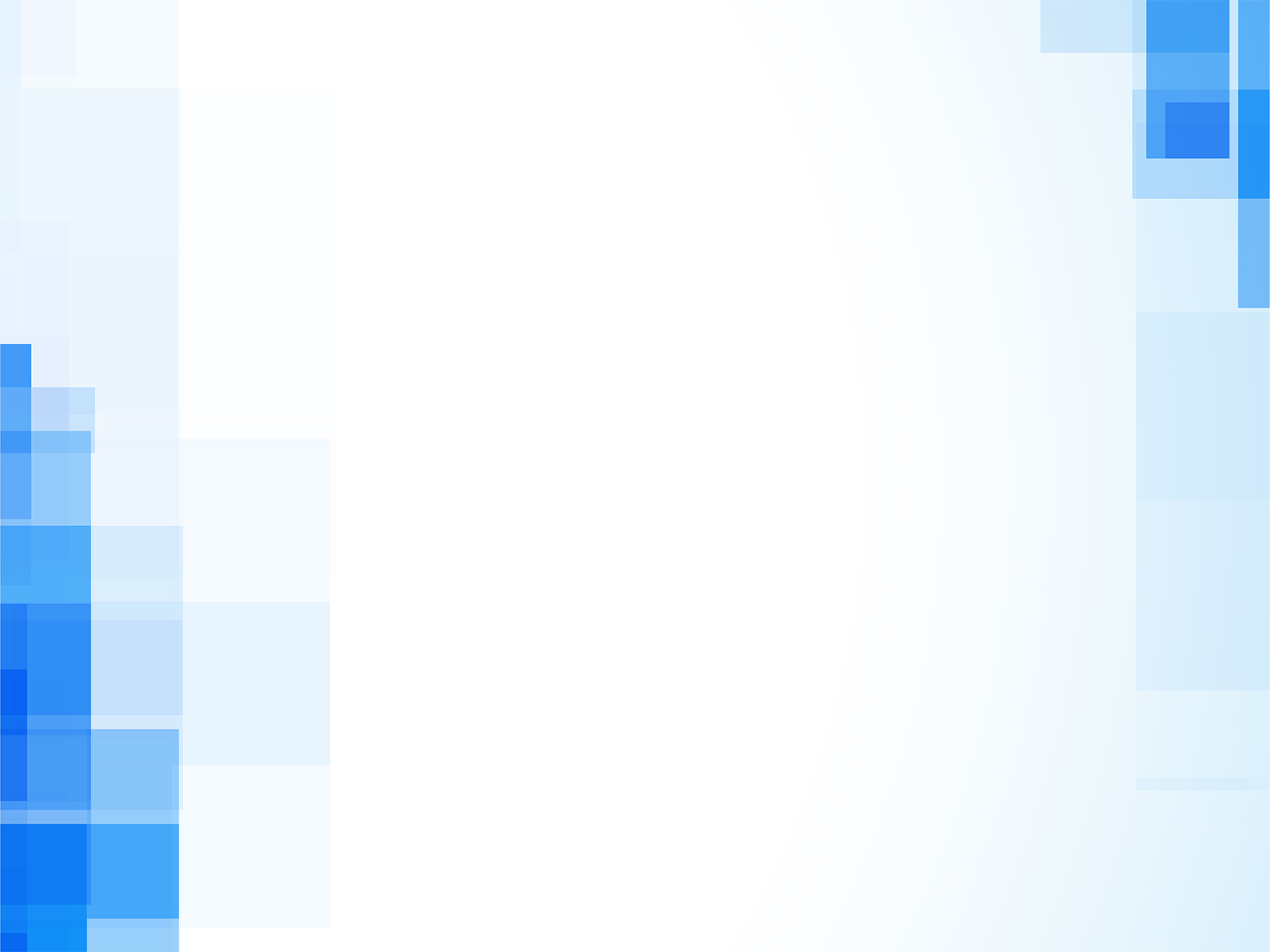 1.1 Пояснительная записка

1.1.1 Цели и задачи программы
Цели и задачи реализации Программы соответствуют п.14.1, 14.2 ФОП ДО
         Цель - …..
         Задачи - …

Часть, формируемой участниками образовательных отношений
соответствуют программе Л.В. Стахович «Азы финансовой культуры для дошкольников»
         Цель - …..
         Задачи - …
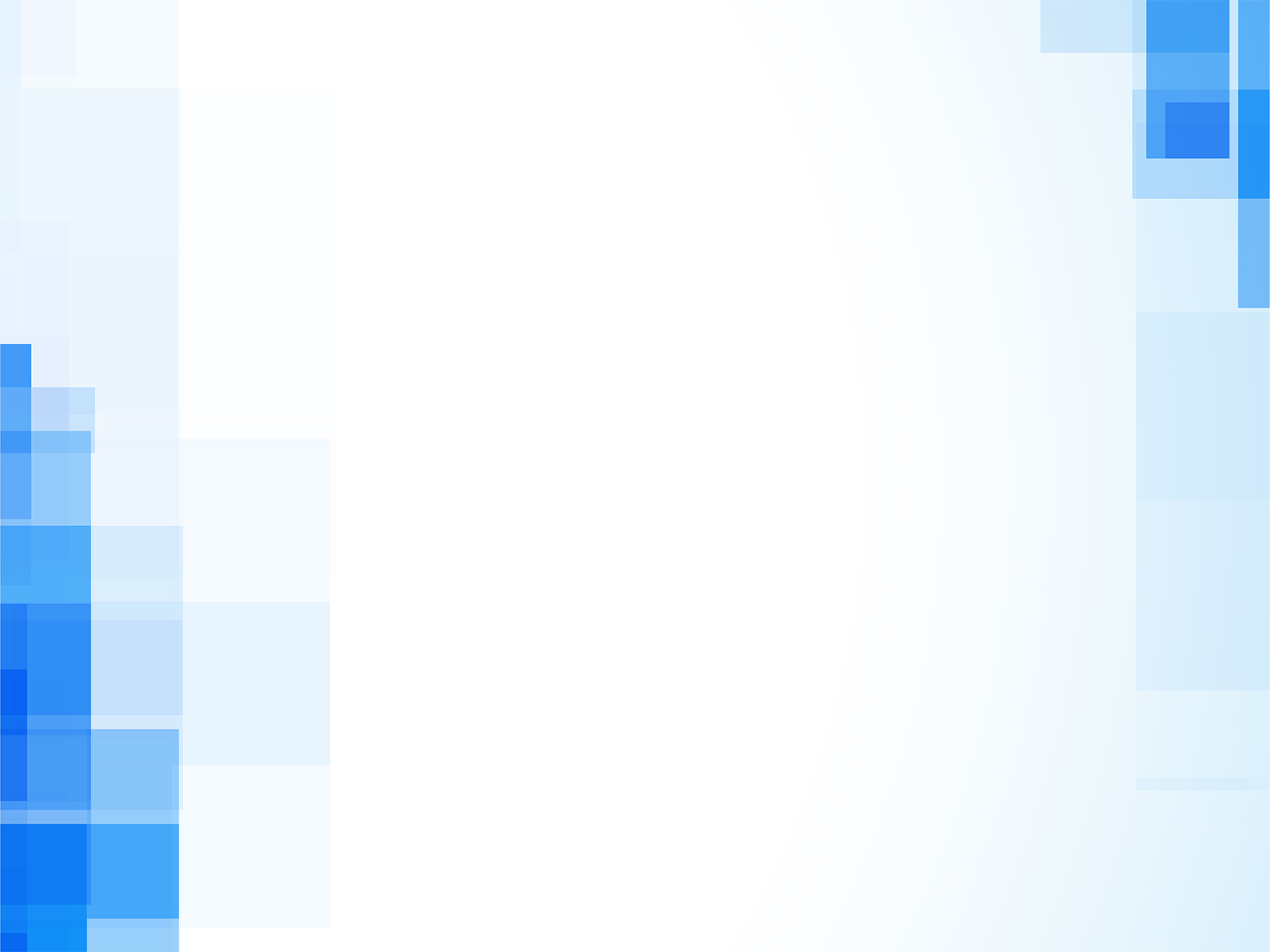 1.1 Пояснительная записка
 
1.1.2 Принципы и подходы к формированию Программы
Соответствуют п.1.4 ФГОС ДО и соответствуют п. 14.3. ФОП ДО
       Принципы -….
       Подходы - ….

Часть, формируемой участниками образовательных отношений
соответствуют программе Л.В. Стахович «Азы финансовой культуры для дошкольников»
       Принципы -….
       Подходы - ….
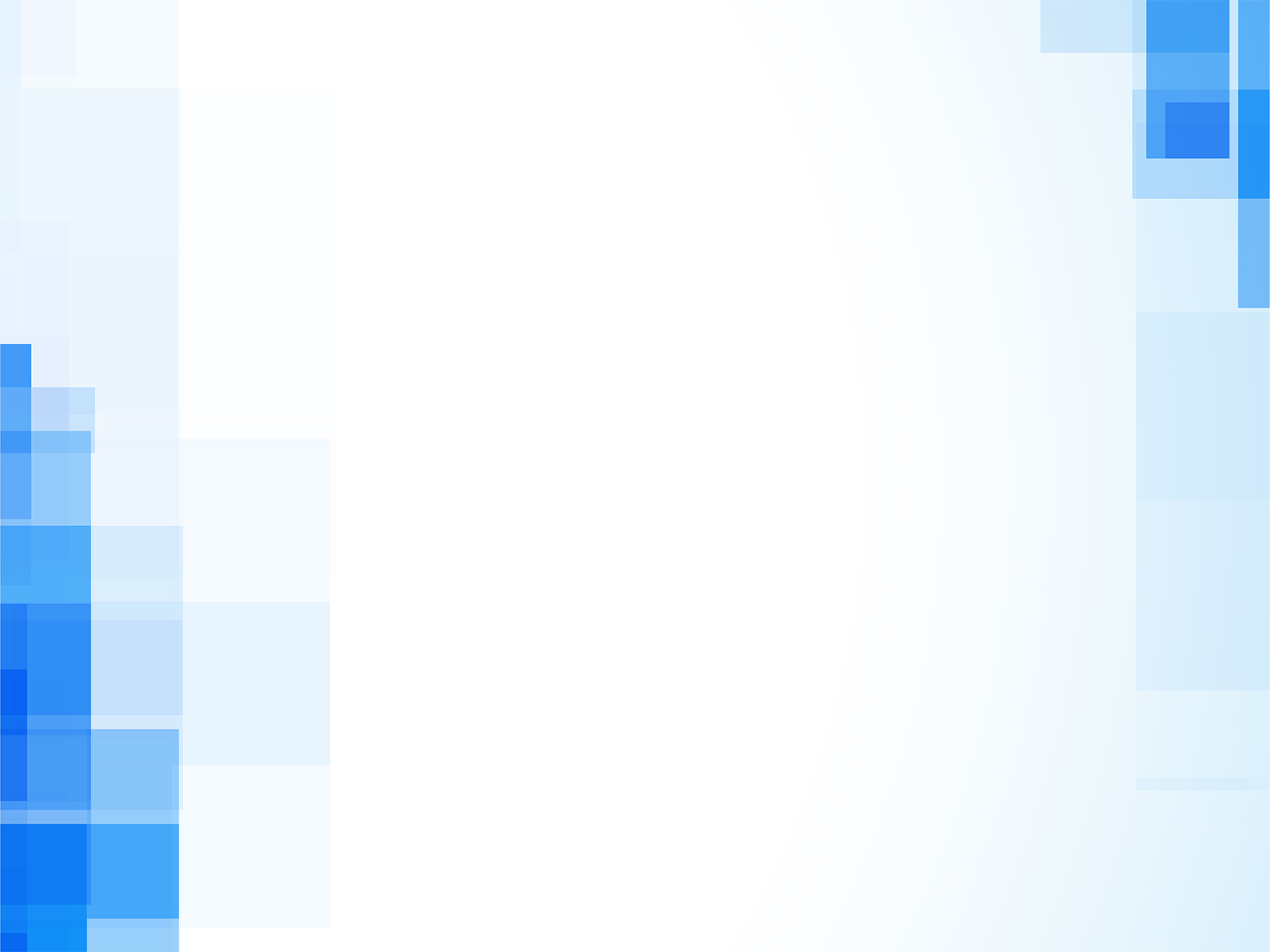 1.1 Пояснительная записка

1.1.3 Значимые для разработки и реализации Программы характеристики, в том числе характеристики особенностей развития детей раннего и дошкольного возраста 
(возрастные (из ФОП ДО) и индивидуальные (группы здоровья, психологические особенности, состав детей, гендерный, ОВЗ, дети-инвалиды и т.д.) особенности развития детей)


Часть, формируемая участниками образовательных отношений
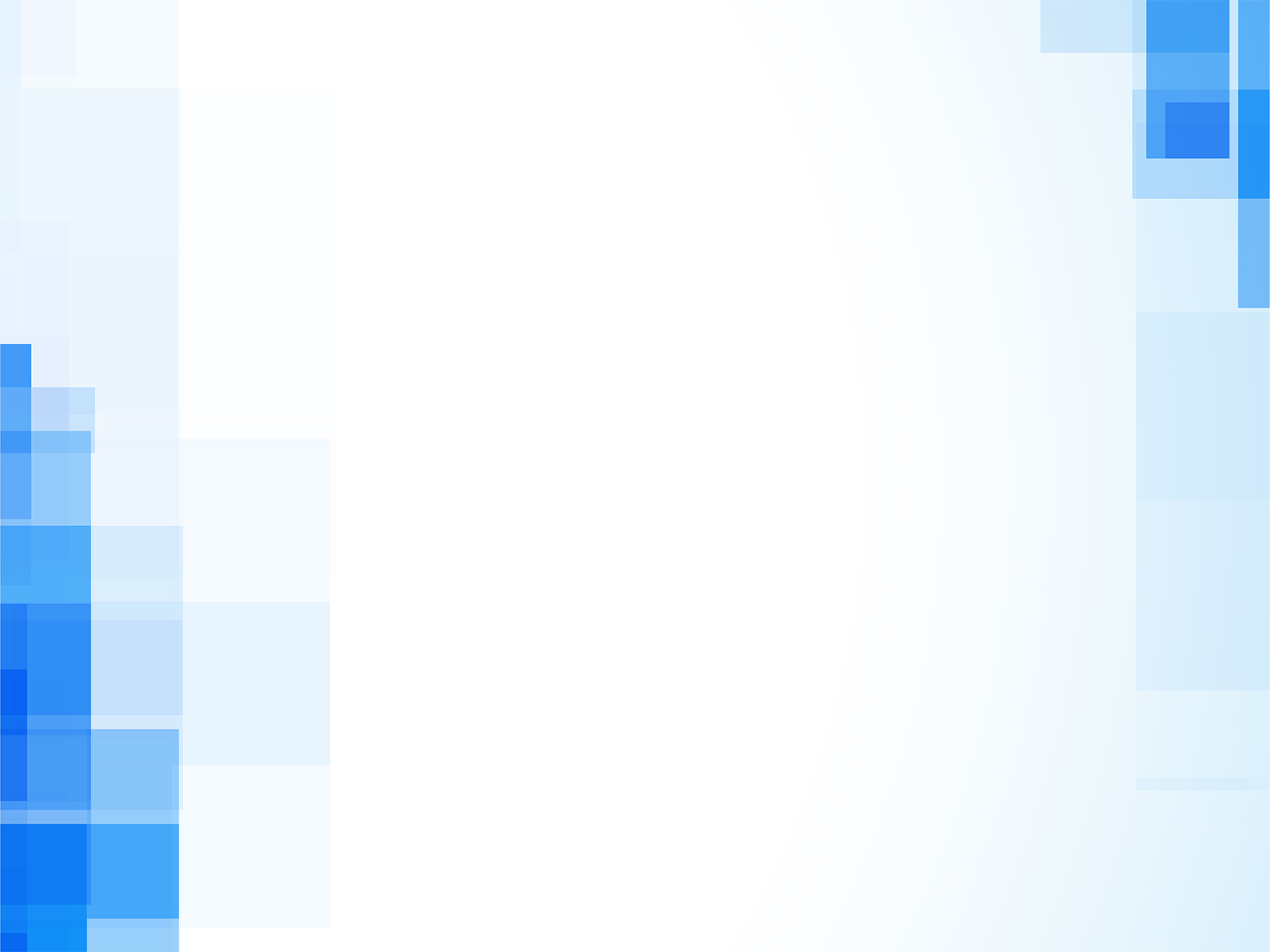 Пример

1.1.3.1 Характеристики особенностей развития детей раннего и дошкольного возрастов
           - Первая младшая группа (третий год жизни)
           - Дошкольный возраст (от трех до семи лет)
                Вторая младшая группа (четвертый год жизни)
                Средняя группа (пятый год жизни)
                Старшая группа (шестой год жизни)
                Подготовительная к школе группа (седьмой год жизни)

1.1.3.2 Индивидуальные особенности воспитанников
            - Распределение детей по группам здоровья 
            - Гендерный состав
            - ЧБД
            - Индивидуальные особенности детей с ограниченными возможностями здоровья
            С тяжелым нарушением речи 
             Слабовидящие и обучающиеся с пониженным зрением (амблиопией и косоглазием, функциональными расстройствами и нарушениями зрения)
             - Индивидуальные особенности детей-инвалидов
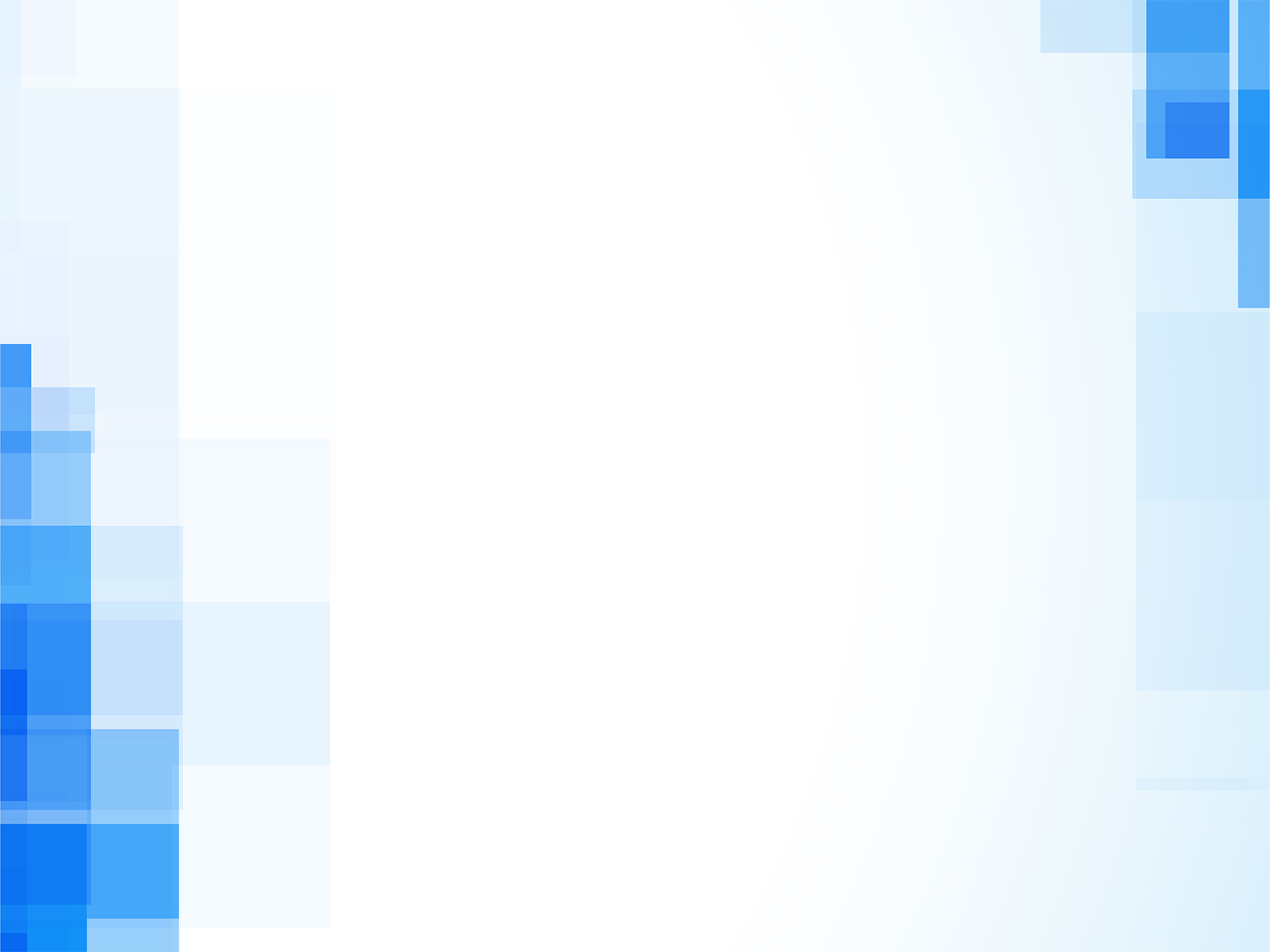 1.2 Планируемые результаты освоения Программы, с учетом возрастных возможностей и индивидуальных различий (индивидуальных траекторий развития) детей, а также особенностей развития детей с ОВЗ, в том числе детей-инвалидов

        1.2.1 Планируемые результаты в раннем возрасте (к трем годам) соответствуют п. 15.2. ФОП ДО
1.2.2 Планируемые результаты в дошкольном возрасте
                 К четырем годам соответствуют п.15.3.1 ФОП ДО
                 К пяти годам соответствуют п. 15.3.2. ФОП ДО
        К шести годам соответствуют п. 15.3.3 ФОП ДО
 1.2.3 Планируемые результаты на этапе завершения освоения Федеральной программы (к концу дошкольного возраста) соответствуют п. 15.1. ФОП ДО
 1.2.4 Планируемые результаты освоения Программы детьми с ограниченными возможностями здоровья
           С тяжелым нарушением речи
           Слабовидящие и обучающиеся с пониженным зрением (амблиопией и косоглазием, функциональными расстройствами и нарушениями зрения) 
          1.2.4 Планируемые результаты освоения Программы детьми – инвалидами

Часть, формируемая участниками образовательных отношений
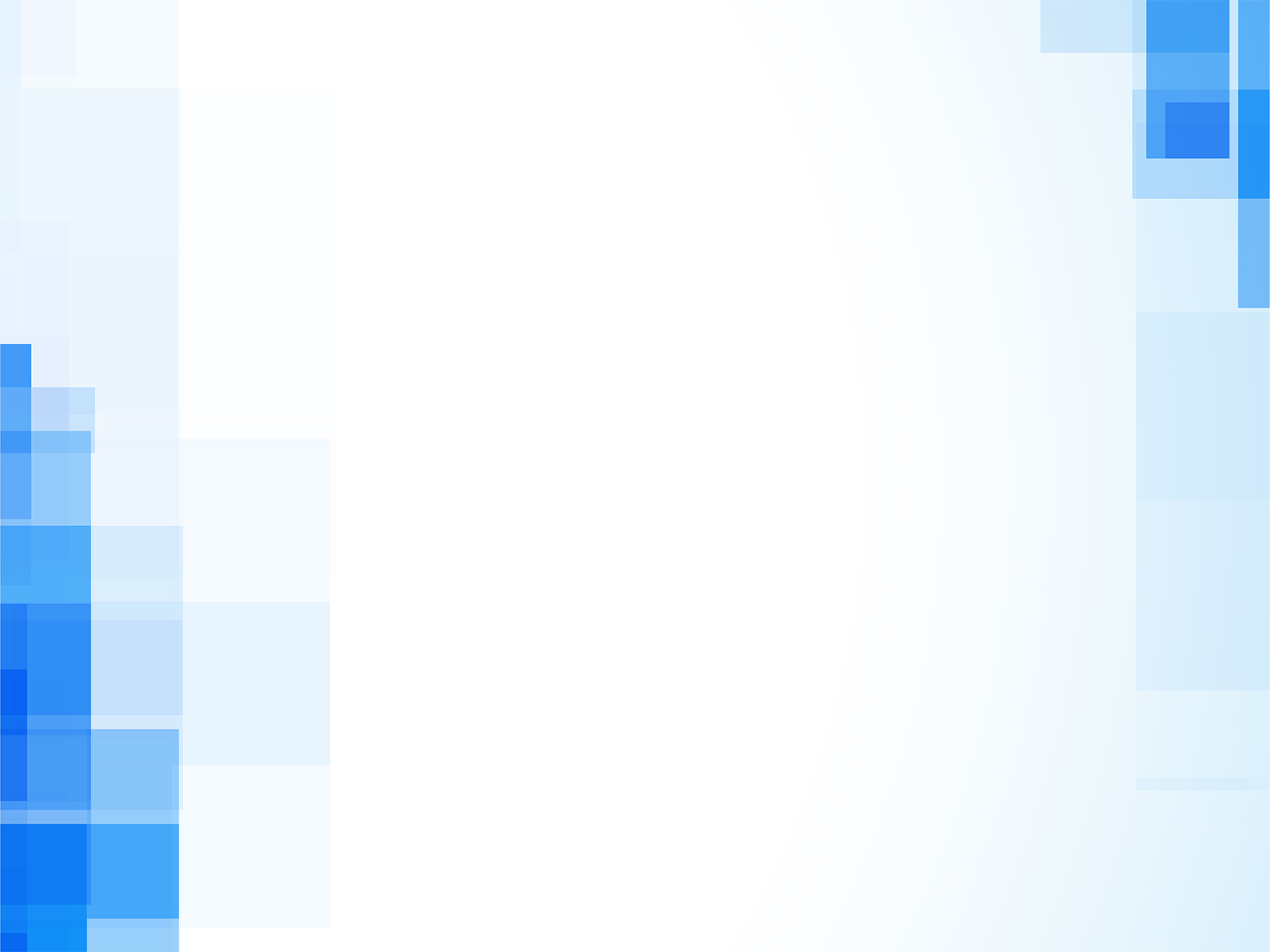 1.3 Педагогическая диагностика достижений планируемых результатов

Соответствуют п.16 ФОП ДО

Педагогическая диагностика проводится в периодичностью:
- в группах раннего возраста (сколько раз в год, в какие временные периоды).
- в группах дошкольного возраста (сколько раз в год, в какие временные периоды),


Карты развития, протоколы, записи являются рабочими материалами педагога и не подлежат проверке. Их форма и способ ведения выбирается ДОО и закрепляются локальными актами.
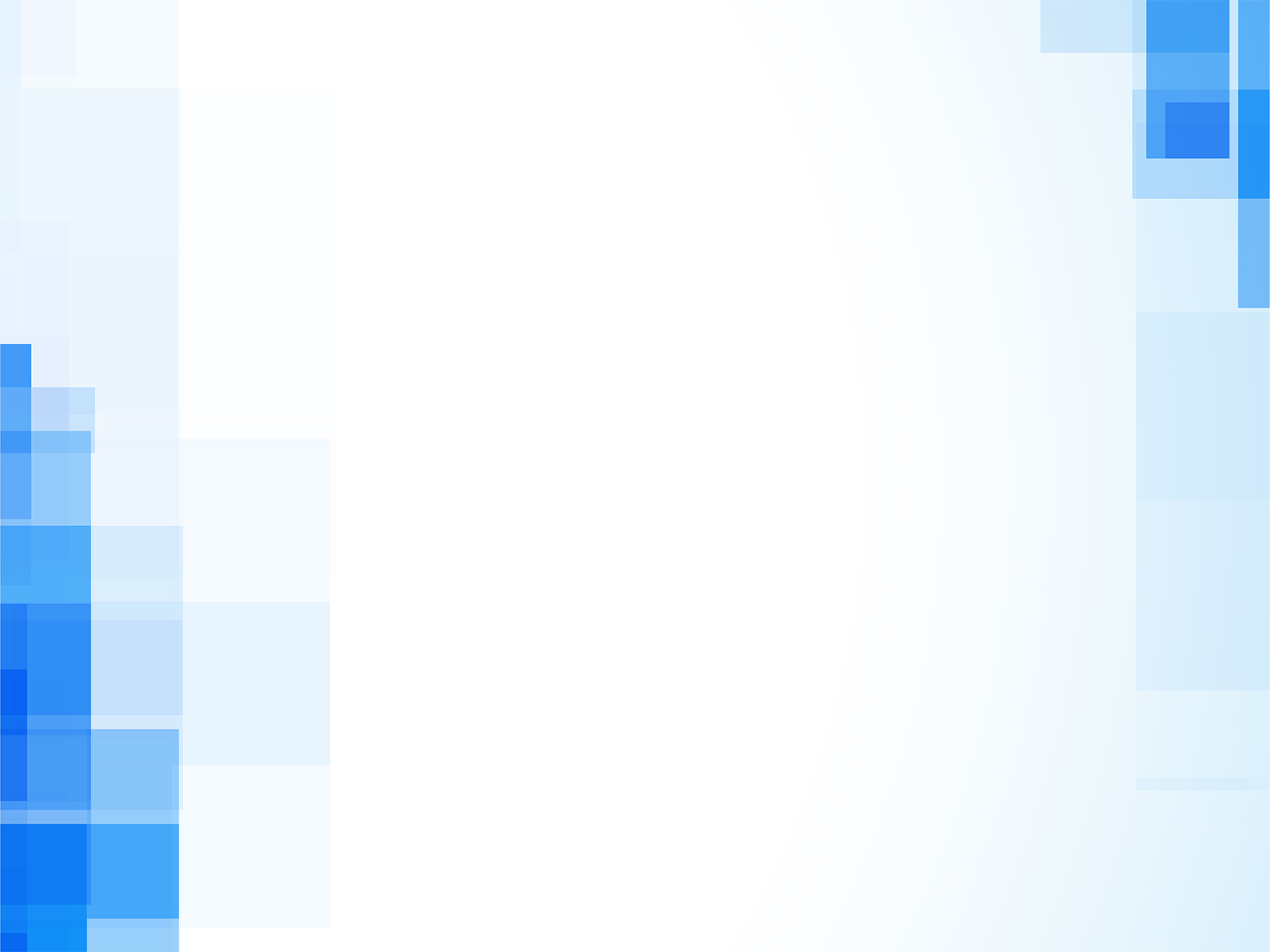 Педагогическая диагностика достижений планируемых результатов
Педагог может использовать готовые карты развития

Карта нормативного развития (Н.А. Короткова, П.Г. Нежнова);
Карта проявления самостоятельности (А.М. Щетинина);
Карта проявления активности (А.М.Щетинина, НА. Абрамова);
Карта проявлений инициативности (А.М. Щетинина);
И другие авторские разработки.
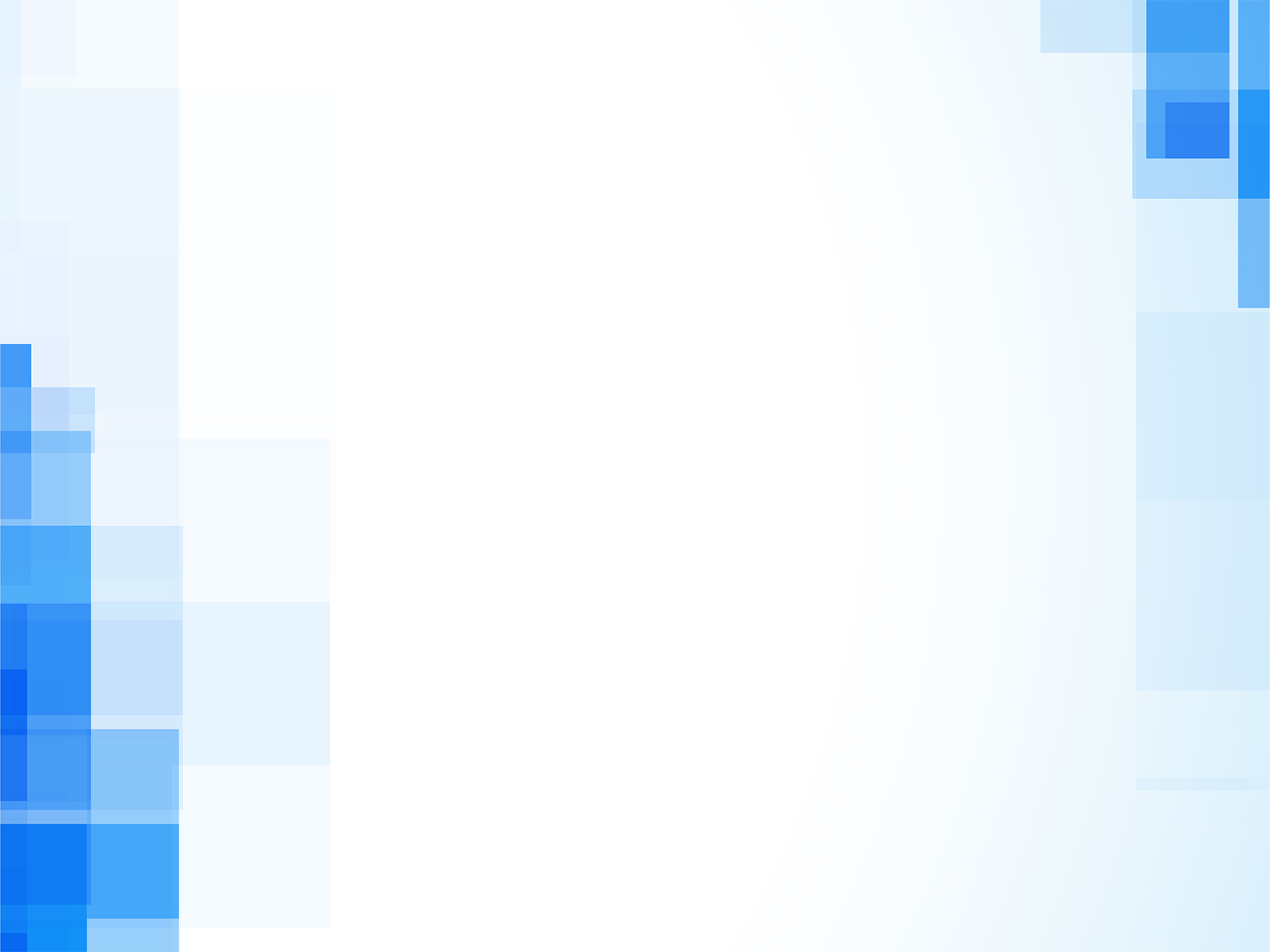 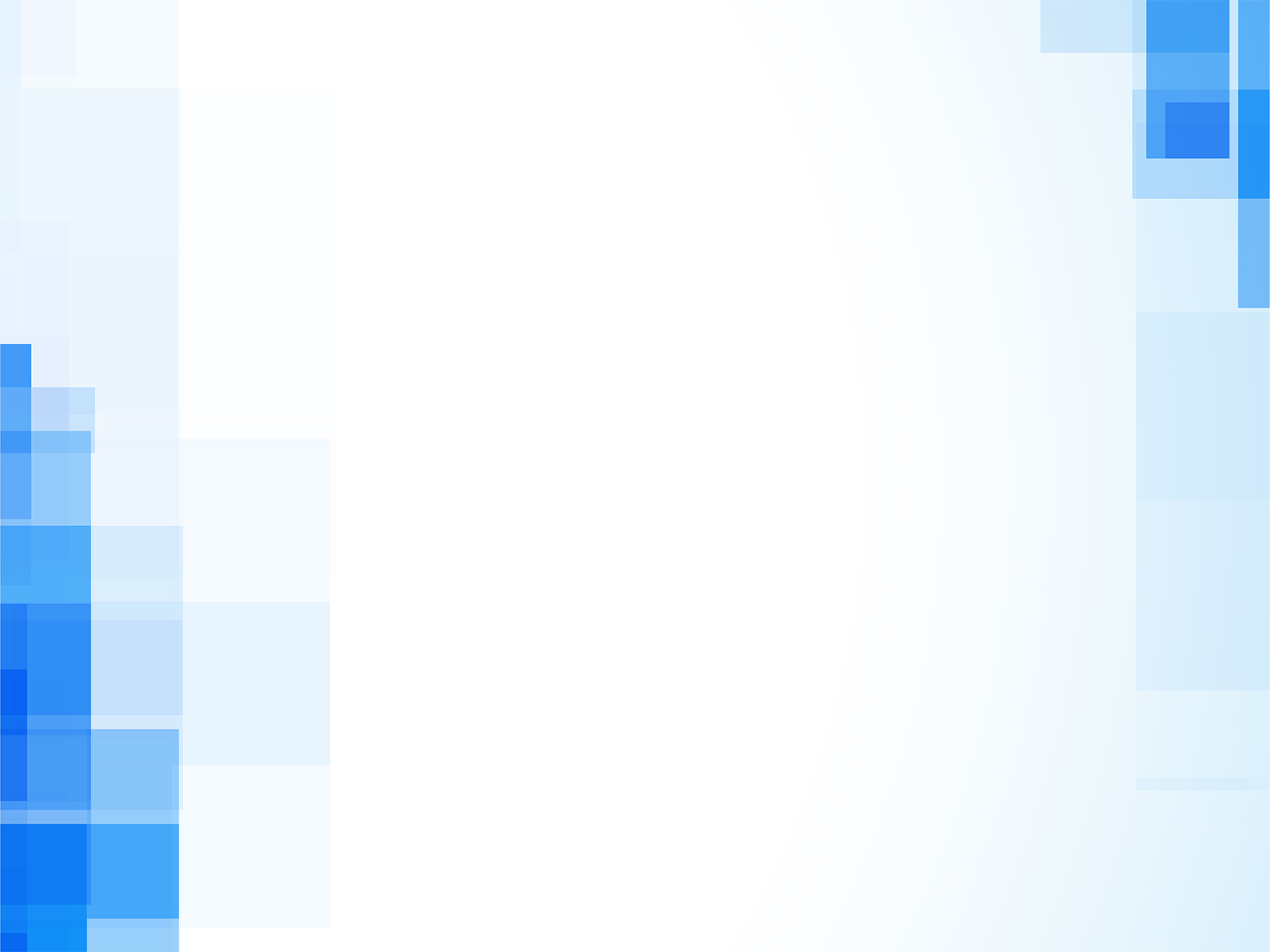